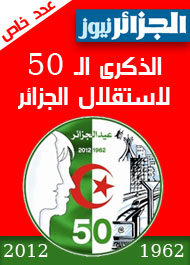 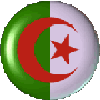 أثر النمو على التعلم لدى طفل التربية التحضيرية
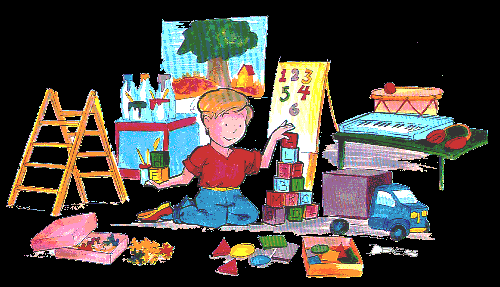 المجموعة المتخصصة للتربية التحضيرية
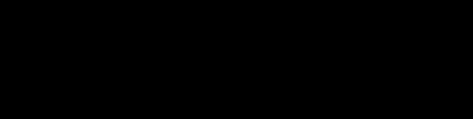 2
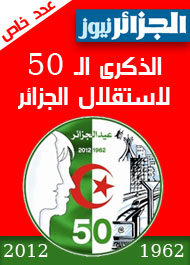 أثر النمو في عملية التعلم لدى طفل التربية التحضيرية
يتعين على مربي (ة) التربية التحضيرية أن يكون :
ملما بالنظريات النفسية حتى يستطيع:
فهم المبادئ النمائية لأطفال هذه المرحلة ويساهم في إنماء شخصياتهم  وإدراك حاجاتهم ومتطلبات نموهم.
إدراك الفروق الفردية بين الأطفال والعمل على احترام وتائر نموهم و وتائر التعلم التي يتميز بها كل طفل .
توفير الشروط الضرورية لنمو شخصية الطفل ونمو استقلاليته وتعلم الحياة.
المجموعة المتخصصة للتربية التحضيرية
05/03/2013
3
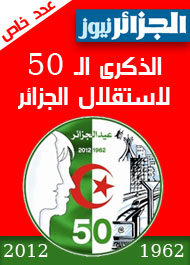 أثر النمو في عملية التعلم لدى طفل التربية التحضيرية
ثم إن  معرفة الخصائص النمائية لأطفال التربية التحضيرية تساعد المربي على  تنظيم تعلمهم من حيث الآتي:
1- طبيعة التعلم في هذه المرحلة.
2- استراتيجيات التعلم و وسائله.
3-أساليب التعلم ووسائله:
.
خمسينية المنظومــــــة التربـــويّـــــــة 1962 - 2012
05/03/2013
4
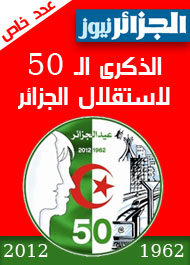 أثر النمو في عملية التعلم لدى طفل التربية التحضيرية
طبيعة التعلم
خمسينية المنظومــــــة التربـــويّـــــــة 1962 - 2012
05/03/2013
5
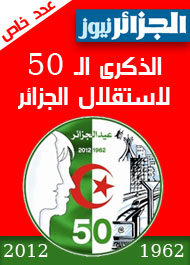 أثر النمو في عملية التعلم لدى طفل التربية التحضيرية
من أهم أهداف التربية التحضيرية تنمية شخصية الطفل في مختلف جوانبها،بما يجعله مقبلا على التعلم ، محبا للحياة وللآخرين.
	في الحقيقة، إن تنمية شخصية الطفل وتفاعله الإيجابي مع الآخرين سيجعل منه إنسانا قادرا على مواجهة الصعوبات وحل المشكلات وعلى التنشئة الاجتماعية.
.
خمسينية المنظومــــــة التربـــويّـــــــة 1962 - 2012
05/03/2013
6
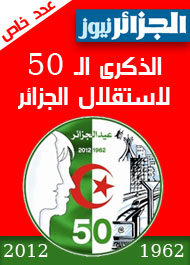 أثر النمو في عملية التعلم لدى طفل التربية التحضيرية
قادرا على التغيير والنمو.فعندما نحيط  الطفل بالراحة و الأمن  و نثير لديه الدافعية و نشخص حاجاته فإنه سيتعلم بشكل أفضل من هنا يمكن أن نقول بأن الفضاء التحضيري يؤسس لبناء شخصية الطفل من جميع الجوانب، ولكي  يحدث التعلم لابد من تفاعل هذه النواحي إيجابيا.
 
.
خمسينية المنظومــــــة التربـــويّـــــــة 1962 - 2012
05/03/2013
7
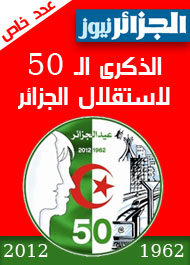 أثر النمو في عملية التعلم لدى طفل التربية التحضيرية
استراتيجيات التعلم و وسائله.
 
.
خمسينية المنظومــــــة التربـــويّـــــــة 1962 - 2012
05/03/2013
8
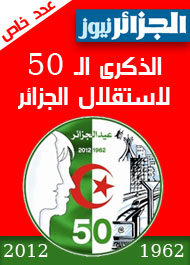 أثر النمو في عملية التعلم لدى طفل التربية التحضيرية
حتى ينمو الطفل نموا متكاملا لابد من تحديد ميادين تعلمية تنمي كل أبعاد شخصيته (الحركية و النفس حركية،العقلية المعرفية ،اللغوية و الاجتماعية الوجدانية )
	ونقدم فيما يلي بعض الاستراتيجيات التي يوظفها الطفل لإنماء جوانب شخصيته:
خمسينية المنظومــــــة التربـــويّـــــــة 1962 - 2012
05/03/2013
9
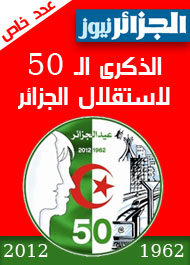 أثر النمو في عملية التعلم لدى طفل التربية التحضيرية
الاستراتيجيات التي يوظفها الطفل  لإنماء المجال الحركي و النفس حركي
خمسينية المنظومــــــة التربـــويّـــــــة 1962 - 2012
05/03/2013
10
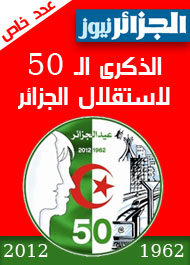 أثر النمو في عملية التعلم لدى طفل التربية التحضيرية
اكتشاف قدراته الحسية و الحركية.  
التموقع في الفضاء و الزمان.
ممارسة تمارين لتقوية النشاط العضلي و زيادة قوة التحمل.
خمسينية المنظومــــــة التربـــويّـــــــة 1962 - 2012
05/03/2013
11
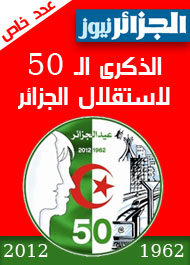 أثر النمو في عملية التعلم لدى طفل التربية التحضيرية
التواصل بتوظيف الحركة و الإيقاع 
الاستعمال الملائم للأشياء و الأدوات و المواد
خمسينية المنظومــــــة التربـــويّـــــــة 1962 - 2012
05/03/2013
12
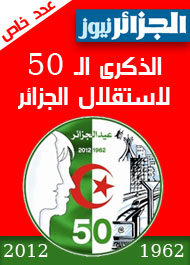 أثر النمو في عملية التعلم لدى طفل التربية التحضيرية
الاستراتيجيات التي يعتمدها الطفل لإنماء 
المجال الاجتماعي العاطفي
خمسينية المنظومــــــة التربـــويّـــــــة 1962 - 2012
05/03/2013
13
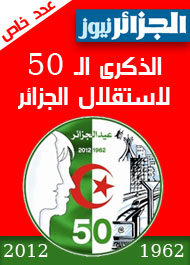 أثر النمو في عملية التعلم لدى طفل التربية التحضيرية
توجيه الاهتمام
التحكم في سلوكه الاندفاعي
تسيير الضغوطات
خمسينية المنظومــــــة التربـــويّـــــــة 1962 - 2012
05/03/2013
14
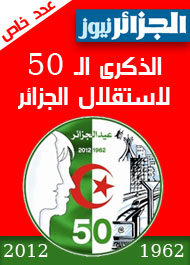 أثر النمو في عملية التعلم لدى طفل التربية التحضيرية
الحفاظ على التركيز 
يتخذ مواقف إيجابية اتجاه نفسه و قدراته (أنا قادر على...) 
إيجاذ وسائل للتغلب على الصعوبات
خمسينية المنظومــــــة التربـــويّـــــــة 1962 - 2012
05/03/2013
15
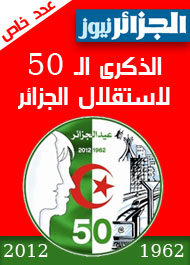 أثر النمو في عملية التعلم لدى طفل التربية التحضيرية
الاستراتيجيات المعرفية و الميتامعرفية
خمسينية المنظومــــــة التربـــويّـــــــة 1962 - 2012
05/03/2013
16
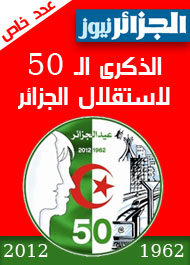 أثر النمو في عملية التعلم لدى طفل التربية التحضيرية
الملاحظة
الاستكشاف
التنظيم
التخطيط  و التصنيف
خمسينية المنظومــــــة التربـــويّـــــــة 1962 - 2012
05/03/2013
17
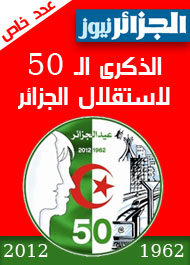 أثر النمو في عملية التعلم لدى طفل التربية التحضيرية
المقارنة
الانتقاء
التذكر
إنتاج أفكار جديدة
خمسينية المنظومــــــة التربـــويّـــــــة 1962 - 2012
05/03/2013
18
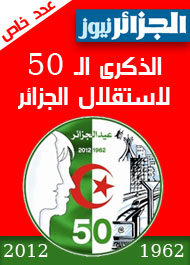 أثر النمو في عملية التعلم لدى طفل التربية التحضيرية
طرح الأسئلة و التساؤل
التوقع
التحقق 
التقويم
خمسينية المنظومــــــة التربـــويّـــــــة 1962 - 2012
05/03/2013
19
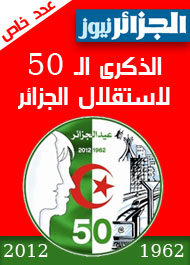 أثر النمو في عملية التعلم لدى طفل التربية التحضيرية
أساليب التعلم ووسائله:
خمسينية المنظومــــــة التربـــويّـــــــة 1962 - 2012
05/03/2013
20
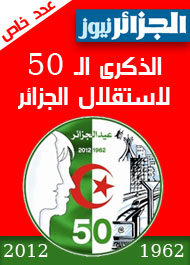 أثر النمو في عملية التعلم لدى طفل التربية التحضيرية
إن الأساليب الحديثة في التعلم تركز على أهمية الطفل بوصفه عنصرا إيجابيا في عملية التعلم، يسأل ويستفسر ويجيب، ويجرب ويكتشف، أما دور المربي (ة)فينحصر في المرافقة و المساعدة للتعلم، واستخدام الملاحظة المركزة لمتابعة أعمال و سلوكات  الطفل.
خمسينية المنظومــــــة التربـــويّـــــــة 1962 - 2012
05/03/2013
21
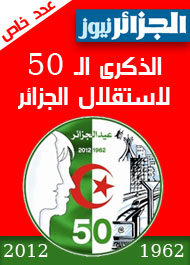 أثر النمو في عملية التعلم لدى طفل التربية التحضيرية
عموما، ينبغي أن يهتم الأسلوب الذي يعتمده المربي على  الإستراتيجيات التالية:
- مبادئ التعلم: وتضم، الدافعية، التعزيز، بقاء أثر التعلم، انتقال أثر التعلم لمواقف أخرى.
- اعتماد الوضعية التعلمية التي تدمج أكثر من نشاط
خمسينية المنظومــــــة التربـــويّـــــــة 1962 - 2012
05/03/2013
22
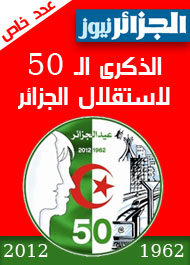 أثر النمو في عملية التعلم لدى طفل التربية التحضيرية
التنويع في النشاطات و اعتماد مبدأ التناوب بينها بين النشاطات التي تستوجب النشاط الفكري و تلك التي تستدعي النشاط الحركي.
- التنويع في أشكال العمل :عمل فردي ،فوجي و جماعي.
خمسينية المنظومــــــة التربـــويّـــــــة 1962 - 2012
05/03/2013
23
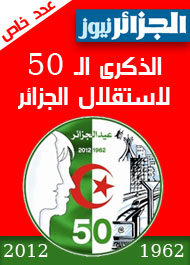 أثر النمو في عملية التعلم لدى طفل التربية التحضيرية
التنويع في النشاطات و اعتماد مبدأ التناوب بينها بين النشاطات التي تستوجب النشاط الفكري و تلك التي تستدعي النشاط الحركي.
- التنويع في أشكال العمل :عمل فردي ،فوجي و جماعي.
خمسينية المنظومــــــة التربـــويّـــــــة 1962 - 2012
05/03/2013
24
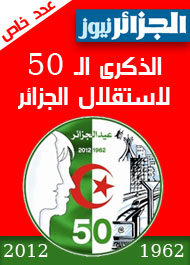 أثر النمو في عملية التعلم لدى طفل التربية التحضيرية
- دور المربي(مساعد و مرافق).
- دور الطفل (نشط وايجابي).
- التعلم باللعب.
خمسينية المنظومــــــة التربـــويّـــــــة 1962 - 2012
05/03/2013
25
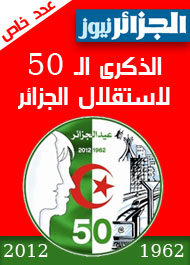 أثر النمو في عملية التعلم لدى طفل التربية التحضيرية
لمزيد من التفصيل نقول: بالعودة إلى نظريات التعلم والنمو وكيفية تعلم الأطفال في المرحلة التحضيرية يمكننا تقديم التوصيات التالية الخاصة بأساليب التعلم الملائمة لأطفال هذه المرحلة.
خمسينية المنظومــــــة التربـــويّـــــــة 1962 - 2012
05/03/2013
26
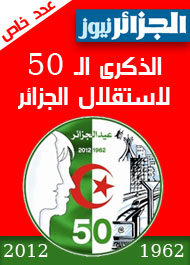 أثر النمو في عملية التعلم لدى طفل التربية التحضيرية
لمزيد من التفصيل نقول: بالعودة إلى نظريات التعلم والنمو وكيفية تعلم الأطفال في المرحلة التحضيرية يمكننا تقديم التوصيات التالية الخاصة بأساليب التعلم الملائمة لأطفال هذه المرحلة.
خمسينية المنظومــــــة التربـــويّـــــــة 1962 - 2012
05/03/2013
27
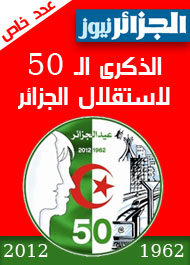 أثر النمو في عملية التعلم لدى طفل التربية التحضيرية
استخدام أسلوب التعلم بالتقليد والمحاكاة وعن طريق التعزيز.
	- تفعيل دور الطفل والعمل على اندماجه النشط في عملية التعلم وذلك عن طريق توفير بيئة غنية بمواردها وفرص التعلم التجريبي، وإيجاد مربون بإمكانهم فهم وتشخيص طبيعة الطفل وتهيئة الفرص أمامه لتحقيق غايات التربية التحضيرية .
خمسينية المنظومــــــة التربـــويّـــــــة 1962 - 2012
05/03/2013